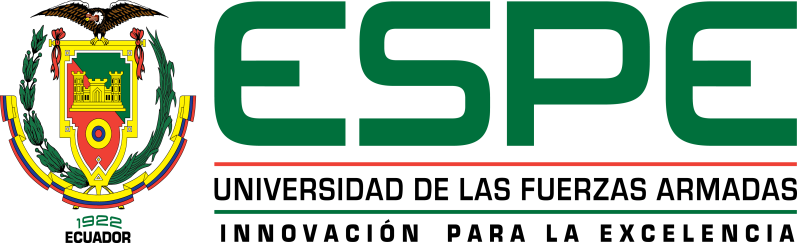 TRABAJO DE INVESTIGACIÓN PREVIO A LA OBTENCIÓN DEL TÍTULO DE:

 LICENCIADA EN CIENCIAS DE LA EDUCACIÓN, MENCIÓN: 
“EDUCACIÓN INFANTIL”


AUTORA: 	Cristina Paola Galarza Mantilla
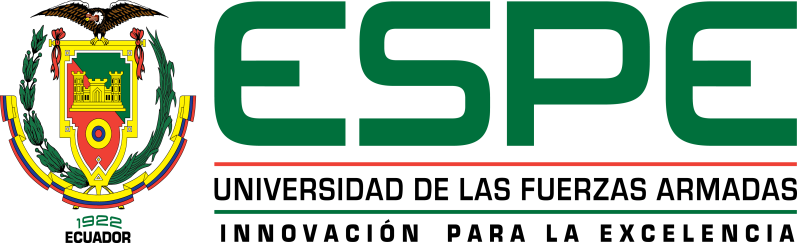 TEMA: ESTUDIO COMPARATIVO PRE Y POST-TEST DEL LENGUAJE VERBAL DE LOS NIÑOS Y NIÑAS DE 4-5 AÑOS DE EDAD, DEL CENTRO DE EDUCACIÓN INICIAL N°. 1 DEL MINISTERIO DE EDUCACIÓN 2014.
DRA. JACKELINE CHACÓN CODIRECTORA
MGS. ANITA TACURI
DIRECTORA
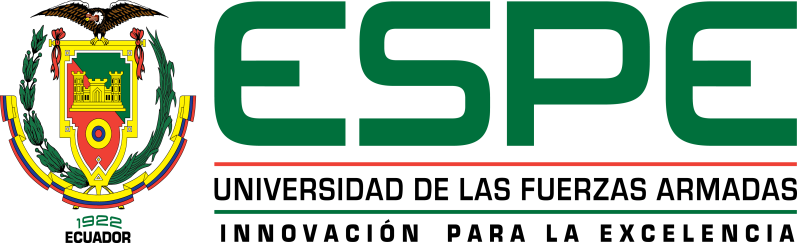 PROCEDIMIENTO DE LA INVESTIGACIÓN
CAPÍTULO I
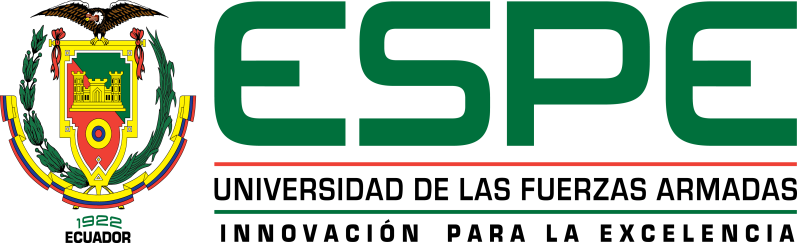 EL PROBLEMA DE LA INVESTIGACIÓN
LENGUAJE medio de comunicación
-Capacidades INNATAS
-Enfoque social
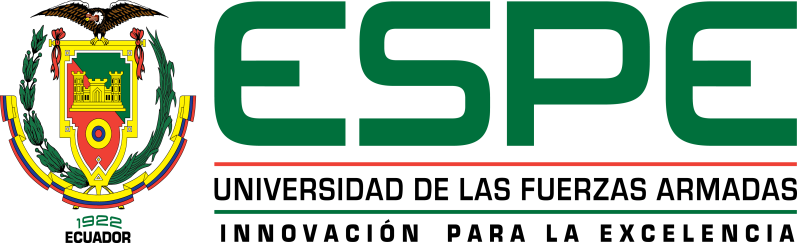 Escaso estímulo desde el hogar
Limitación para la expresión de ideas, necesidades intereses
PLANTEAMIENTO DEL PROBLEMA
Falta de actividades didácticas en el CDI
PLANTEAMIENTO DEL PROBLEMA
Errores o limitaciones en la práctica del lenguaje verbal
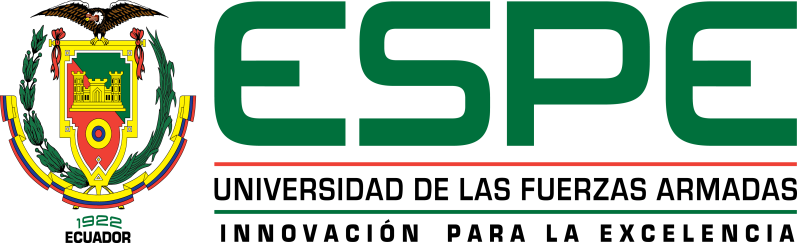 FORMULACIÓN DEL PROBLEMA
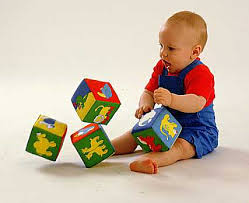 INTERROGANTES
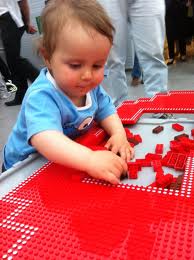 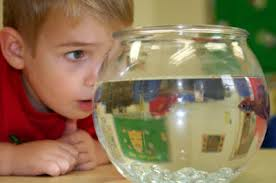 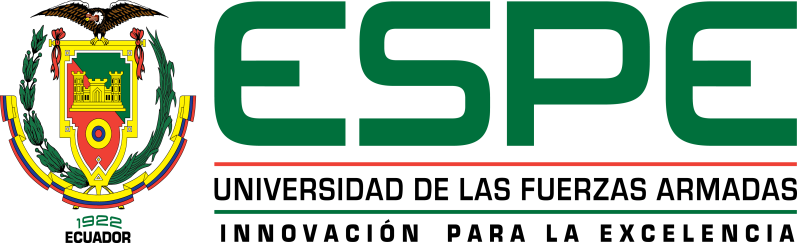 JUSTIFICACIÓN
Proporcionará datos sobre adquisición de lenguaje.
Beneficiarios principales comunidad educativa.
Facilitará una visión mas cercana del trabajo docente.
Contribuirá a que no existan rechazos sociales por causa del lenguaje verbal defectuoso.
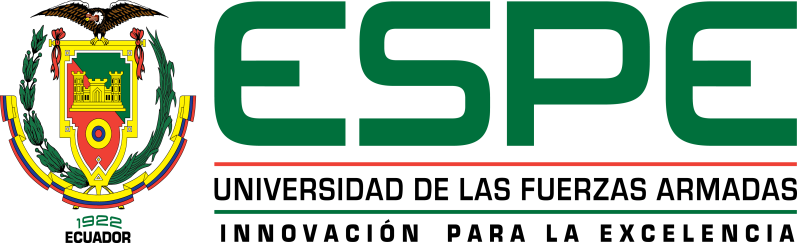 OBJETIVOS
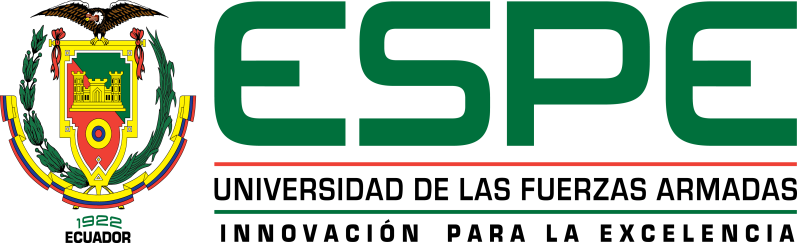 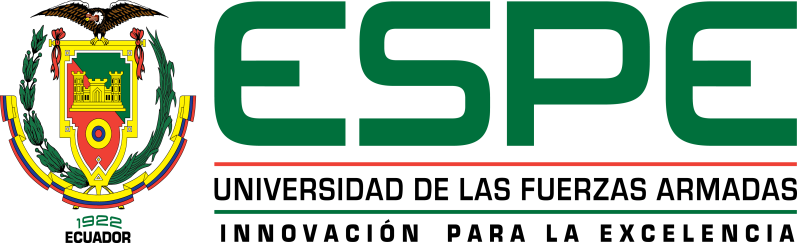 MARCO TEÓRICO
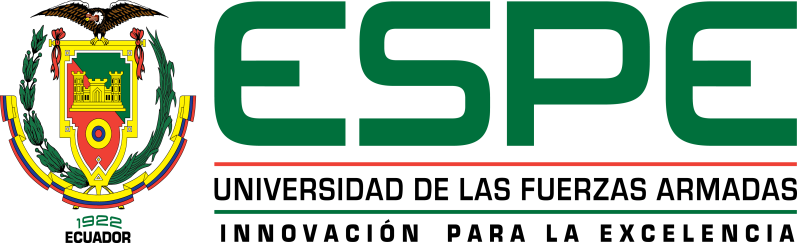 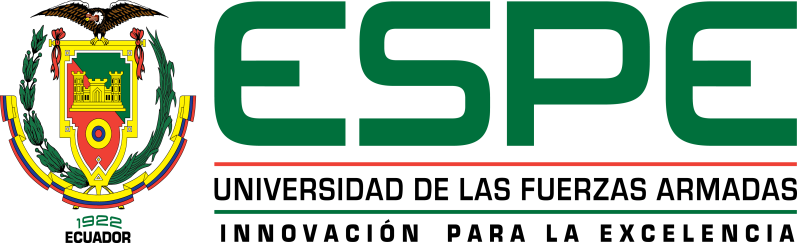 MARCO TEÓRICO
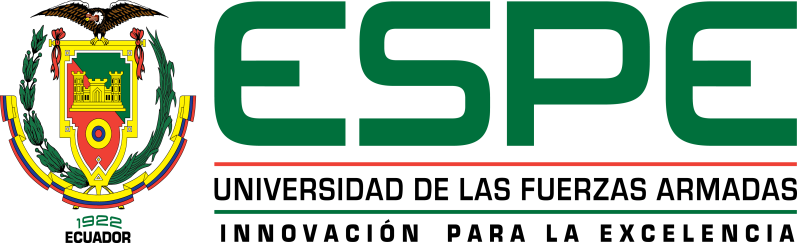 MARCO TEÓRICO
Consecución del lenguaje
Características
MARCO TEÓRICO
MARCO TEÓRICO
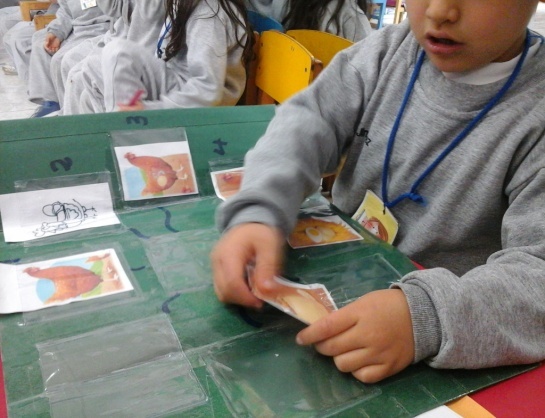 La imagen central 
ramifican temas principales
palabra clave o imagen, 
“Las ramas forman una estructura nodal conectada” (Buzan & Buzan, 1996, pág. 69)
MARCO TEÓRICO
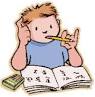 SON
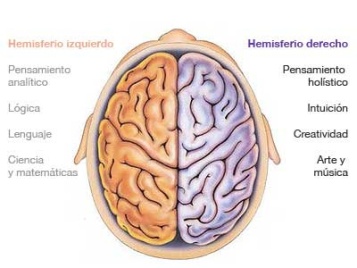 Mapa de Sol 
 Mapa de Panal 
Mapa de Nubes
Mapa de Categorías
Mapa de Telaraña
De énfasis
De asociación
De la claridad 
Del estilo personal
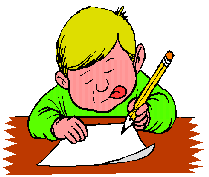 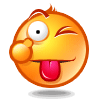 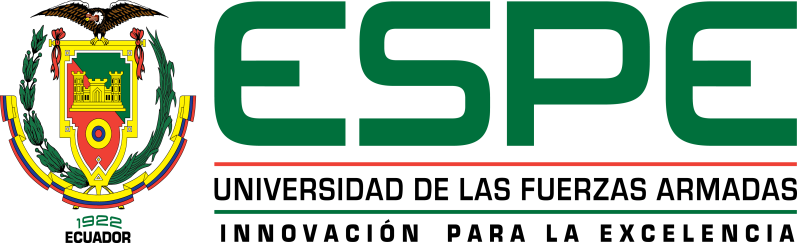 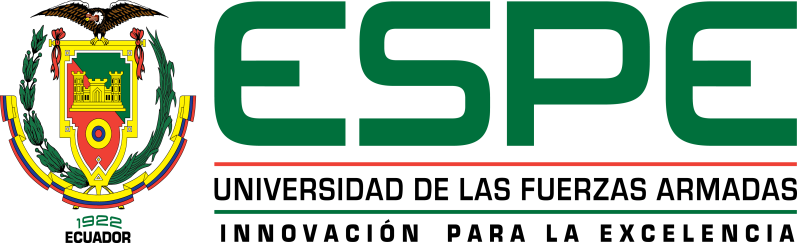 DISEÑO DE LA INVESTIGACIÓN
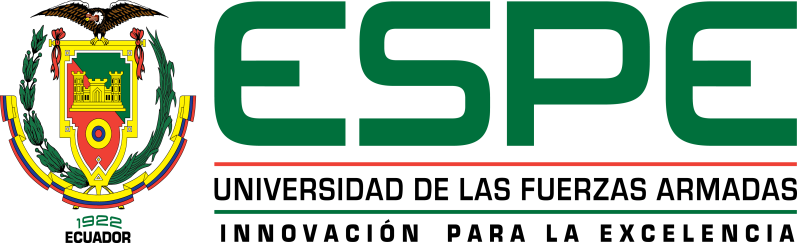 VARIABLES DE LA INVESTIGACIÓN
MAPA MENTAL
Variable 1
LENGUAJE VERBAL
Variable 2
Estrategia metodológica  para aprender y potenciar la memoria usando la percepción  visual, para reflejar conceptos y las relaciones que se establecen entre ellos.
Sistema de signos que es dinámico, cambiante y flexible; es un producto cultural que ocurre por la interacción del ambiente con el individuo. (Vygotsky, 1987).
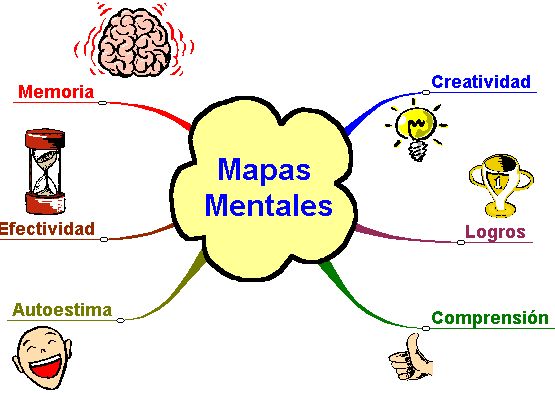 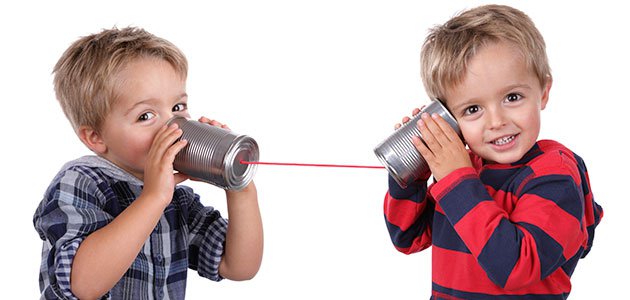 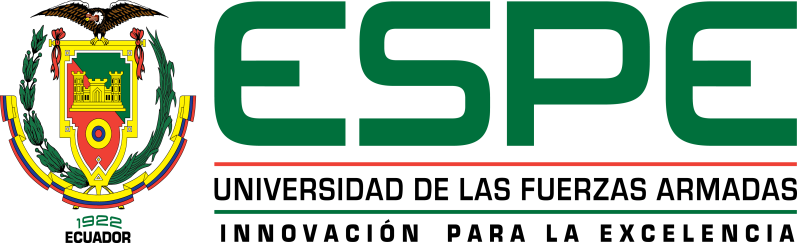 PROPUESTA METODOLÓGICA
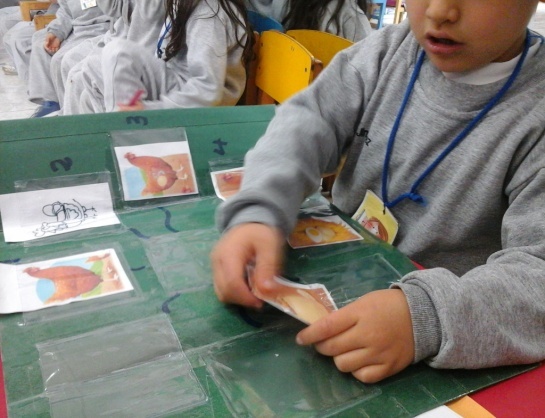 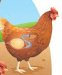 PROPUESTA METODOLÓGICA
MODELO DIDÁCTICO APLICADO
Modelo de David Kolb
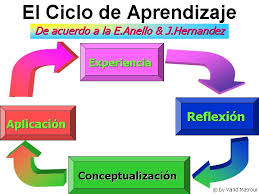 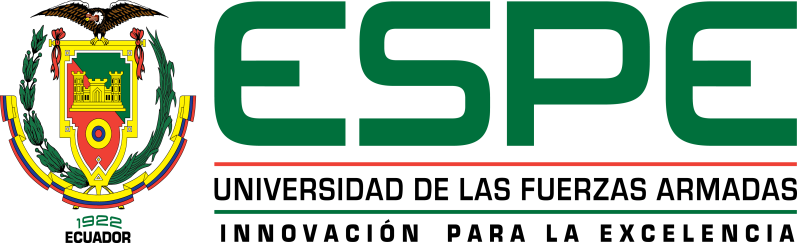 ANÁLISIS DE RESULTADOS MAPA MENTAL
Figura 12: Resultado final de la aplicación de la técnica mapa mental en los niños de 4-5 años del Centro de Educación Inicial N-1 del Ministerio de Educación
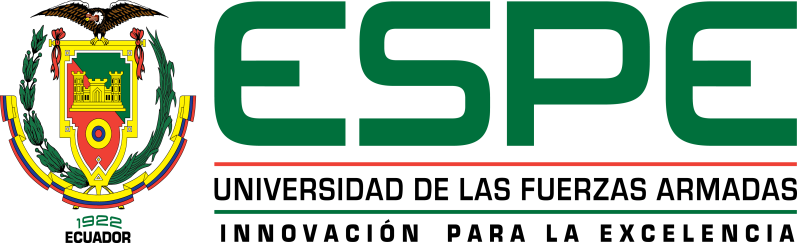 ANÁLISIS COMPARATIVO PRE Y POST TEST
Tabla N°1
 Puntajes normalizados de la prueba WPPSI pre- post test aplicados a los niños de 4-5 años del “Centro de Educación Inicial N°1 del Ministerio de Educación”.
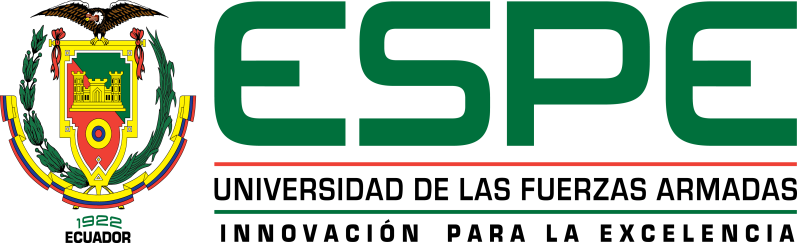 ANÁLISIS COMPARATIVO PRE Y POST TEST
Figura N°11: Resultados del pre y post test de las pruebas verbales del WPPSI en los niños de  4-5 AÑOS DEL CENTRO DE EDUCACION INICIAL N°1 DEL MINISTERIO DE EDUCACIÓN
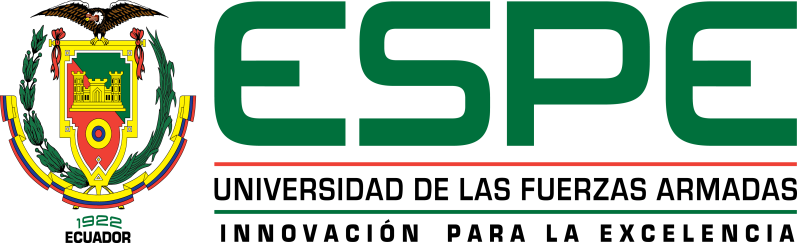 ANÁLISIS TEST WPPSI
Tabla N°2
Cálculo de promedios y desviación estándar del pre y post test verbal
Referencia WPPSI  PROM. 10 / Desviación estándar 3 (mínimo)
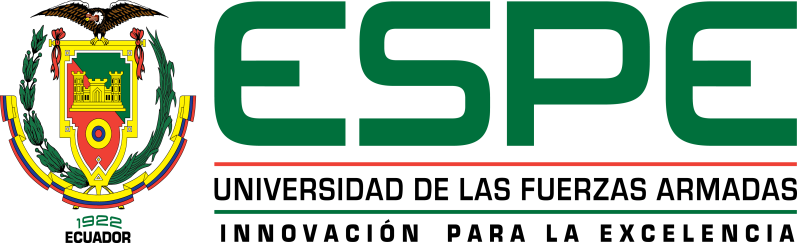 ANÁLISIS COMPARATIVO PRE Y POST TEST
Los niños y niñas de 4 a 5 años del Centro de Educación Inicial N°1 del Ministerio De Educación, al  finalizar el estudio, mostraron en el promedio de resultados post test, una mejora del lenguaje verbal; con  puntajes entre 12.6 a 14.17, declarando que la mayoría de los niños consiguieron un léxico entendible acorde con su edad. Adquirido en gran medida por la intervención de la estrategia metodológica mapas mentales.
COMPROBACIÓN DE LA HIPÓTESIS
La utilización de la estrategia metodológica mapa mental, influye en el mejoramiento del lenguaje en los niños y niñas de 4 a 5 años de edad.
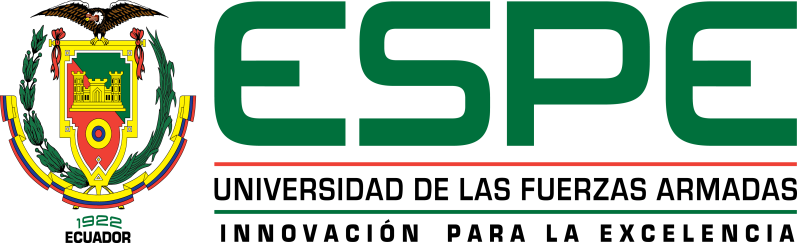 CONCLUSIONES
Los resultados obtenidos con el pre y pos test ponen en evidencia que los procesos metodológicos ejecutados durante los meses de abril y junio 2014 en los niños de 4 a 5 años del Centro de Educación Inicial N°1 del Ministerio de Educación, aportaron al mejoramiento del nivel de lenguaje verbal. 

La utilización de la estrategia metodológica Mapa Mental ha logrado influencia directa en el lenguaje verbal de los niños y niñas por cuanto sus procesos denotan incremento de habilidades lingüísticas y de comprensión, antes no desarrolladas.

El estudio comparativo realizado con el test WPSSI, constituye un instrumento que revela la eficacia de las experiencias lingüísticas desarrolladas en el aula de clase, además provee al maestro otra forma de evaluación.
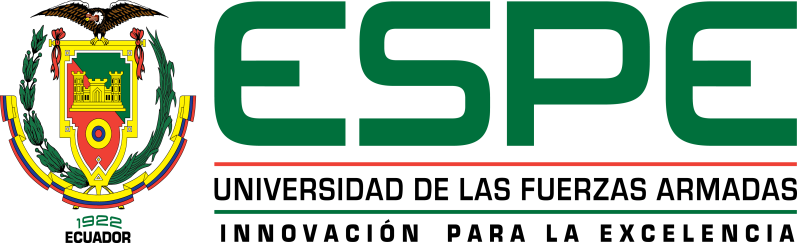 CONCLUSIONES
El sub test verbal de aritmética, obtuvo algunos puntos bajos visualizados en los cuadros de resultados; estas variaciones no tan significativas, precisan de atención para futuros estudios.

Se seleccionó el test WPSSI, por lo concreto y especifico de sus resultados, ya que no admite ambigüedad y refleja el avance del lenguaje verbal determinando ventajas y desventajas en la aplicación de la estrategia metodológica.
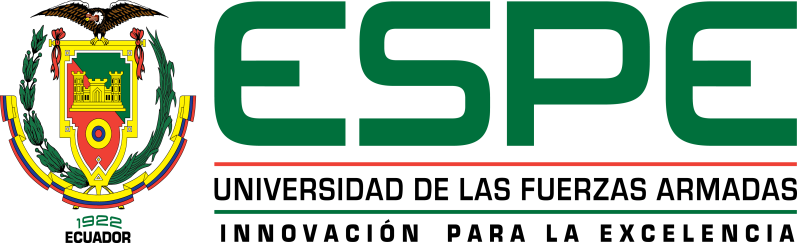 RECOMENDACIONES
Utilizar mapas mentales para fomentar el lenguaje verbal en los niños, usándola como una propuesta metodológica innovadora, que brinda una dinámica diferente en el proceso de enseñanza aprendizaje.
 
Diversificar el contenido del mapa mental, ya que al gozar de muchas posibilidades, cada mapa mental puede ayudar a reforzar un campo específico y una habilidad esperada sin limitarlo al campo del lenguaje verbal.
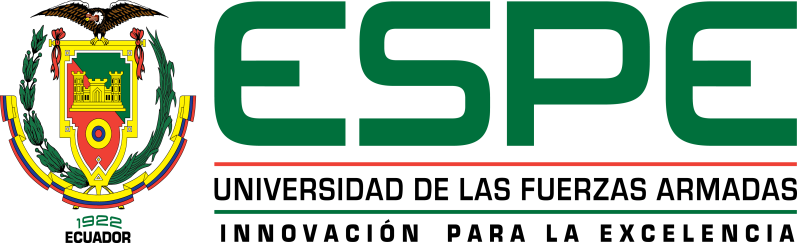 RECOMENDACIONES
Implementar en la evaluación que realiza el maestro, la herramienta Test WPSSI, utilizada para realizar el estudio comparativo, a modo de referencia para reconocer las áreas en las que los niños y niñas necesitan refuerzo, y cubrir con las necesidades más evidentes.

Aplicar las estrategias metodológicas en general, conjuntamente con test de evaluación, como un ejercicio para obligar a la evolución de las estrategias metodológicas y que estas sean más eficaces.
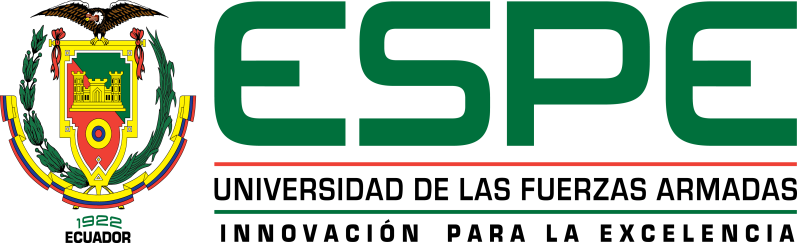 !!Gracias por su atención!!